2021.1.24  
유치부예배 준비찬양
예수님 만나고 싶어요
예수님 만나고 싶어요나를 안아주시고 
나의 맘에 오셔서
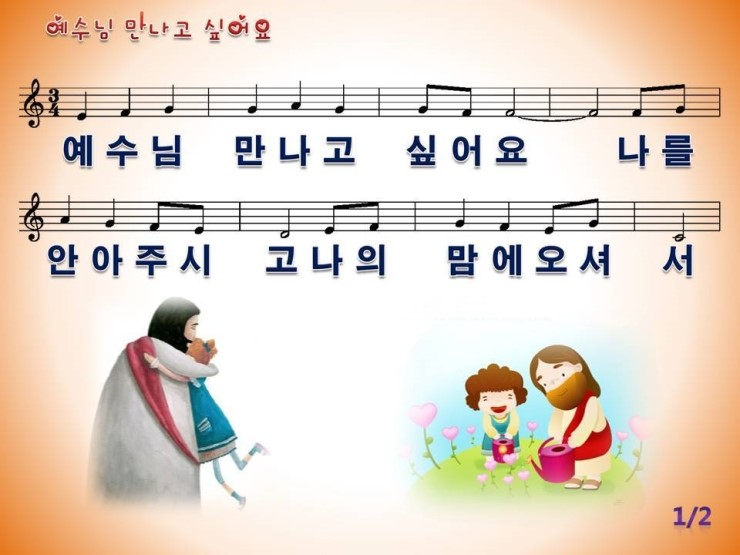 예수님 만나고 싶어요
나의 모든 죄를 
용서 해주세요나를 사랑으로 
꼭 안아 주세요
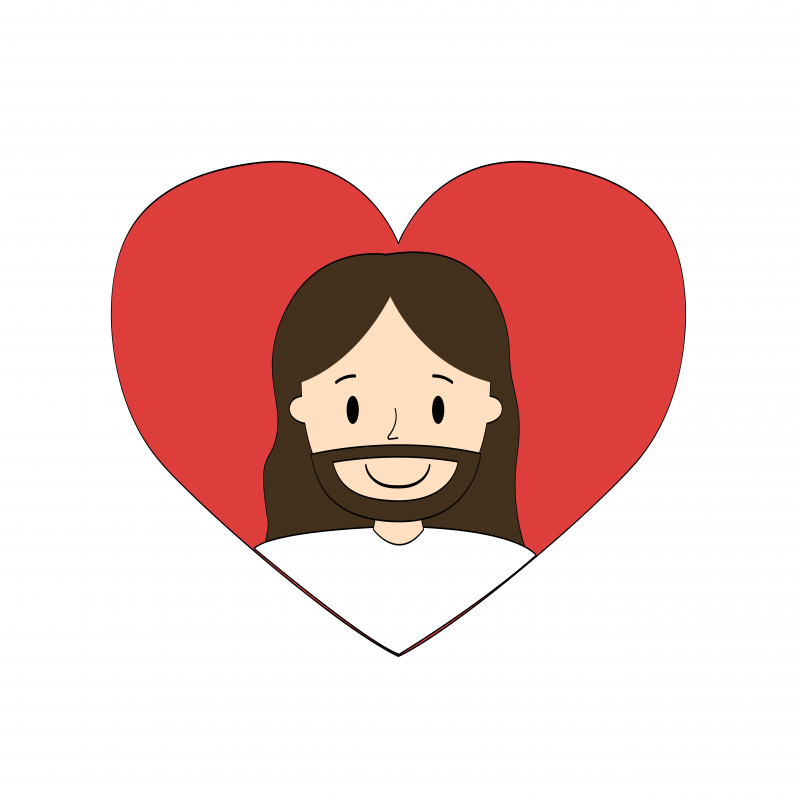 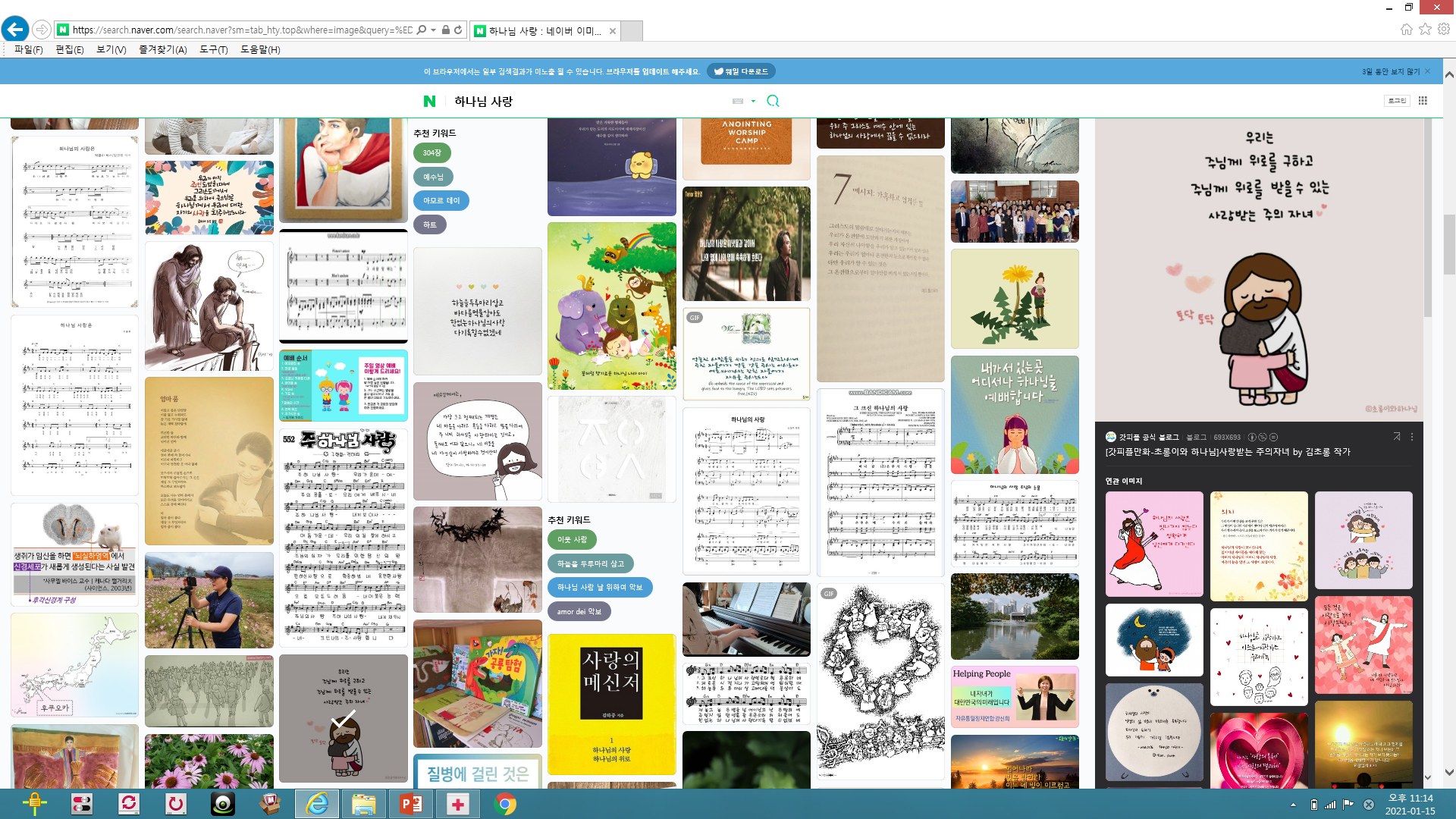 1월 말씀암송
태초에 하나님이 
  천지를 창조 하시니라

         - 창세기 1:1 -
태초에 하나님이 천지를 창조하셨네
태초에 하나님이 
천지를 창조하셨네
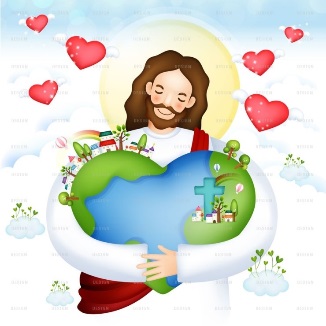 태초에 하나님이 천지를 창조하셨네
첫째날 어둠 속에
밝은 빛을 주시고
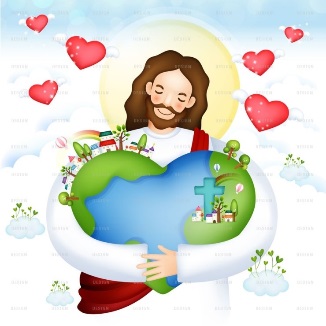 태초에 하나님이 천지를 창조하셨네
둘째날 하나님 
푸른하늘 만드시고
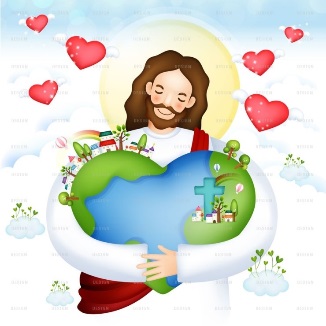 태초에 하나님이 천지를 창조하셨네
셋째날은 풀과 채소 
맛있는 과일 주셨죠
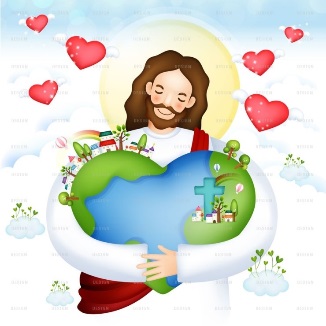 태초에 하나님이 천지를 창조하셨네
넷째날 하나님이
해와 달과 빛난별들을
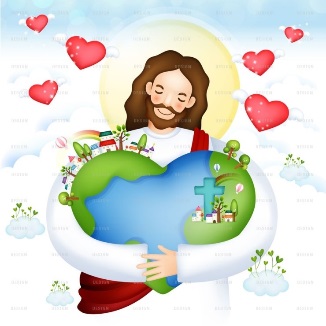 태초에 하나님이 천지를 창조하셨네
다섯째날 새들과
물고기를 주시고
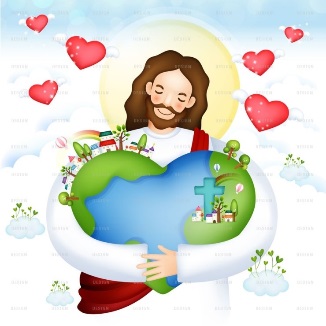 태초에 하나님이 천지를 창조하셨네
여섯째날 하나님이 
사람을 만드시고
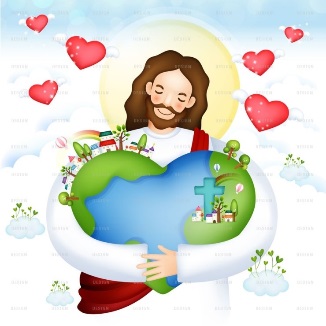 태초에 하나님이 천지를 창조하셨네
다스리며 관리하라
우리에게 부탁하셨네
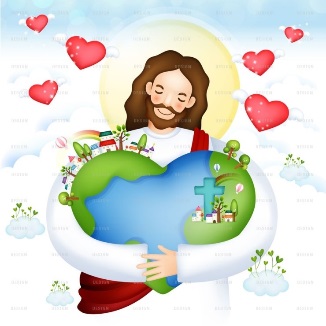 태초에 하나님이
태초에 하나님이 
세상 모든 만물을
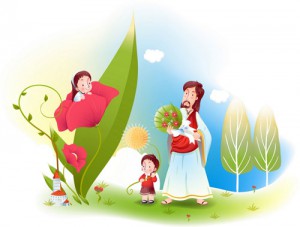 태초에 하나님이
말씀으로 만드시고 
그 만물보고 기뻐하네
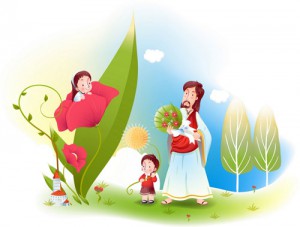 태초에 하나님이
이 모든 만물을 
하나님 위하여 
찬양하게 만드셨네
태초에 하나님이
목소리 높여서 
하나님 찬양해 
모든 만물이 주 찬양해
푸른하늘아 파란바다
멋진하늘아 
파란바다야 
하나님을 찬양해
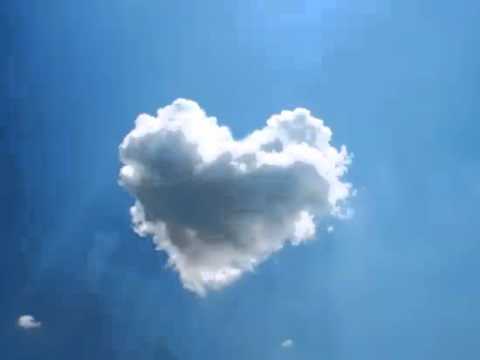 푸른하늘아 파란바다
날으는 새야
헤엄치는 물고기야 
하나님을 찬양해
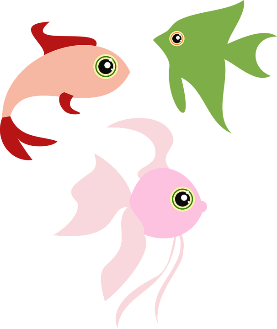 푸른하늘아 파란바다
온 세상에 
생명주신 
창조주 하나님
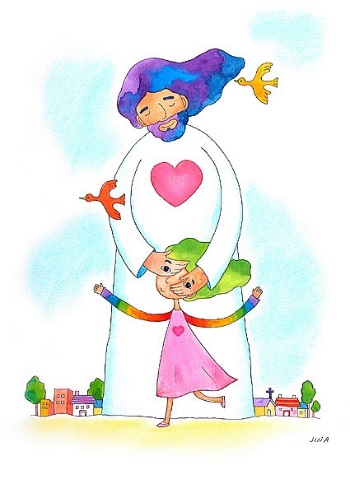 푸른하늘아 파란바다
나에 입술에 
나의 마음이
하나님의 찬양해
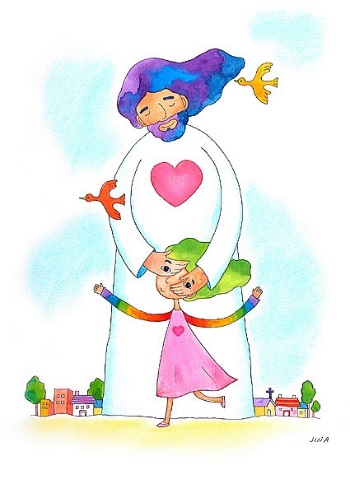 날 만드심이라
세상을 창조하시고
사람을 만드시고
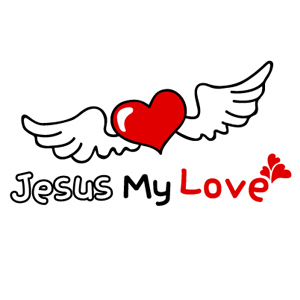 날 만드심이라
보기에 심히 좋았더라
말씀하셧네 하지만
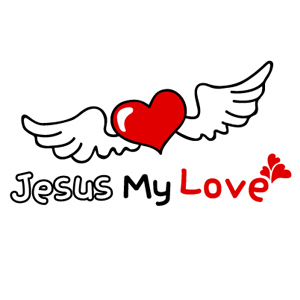 날 만드심이라
그 어떤 세상보다
그 어떤 만물보다
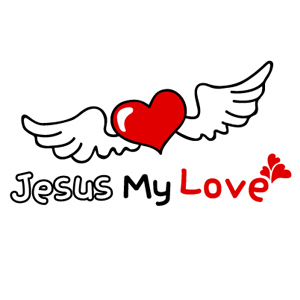 날 만드심이라
하나님이 
가장 기쁨은 
날 만드심이라
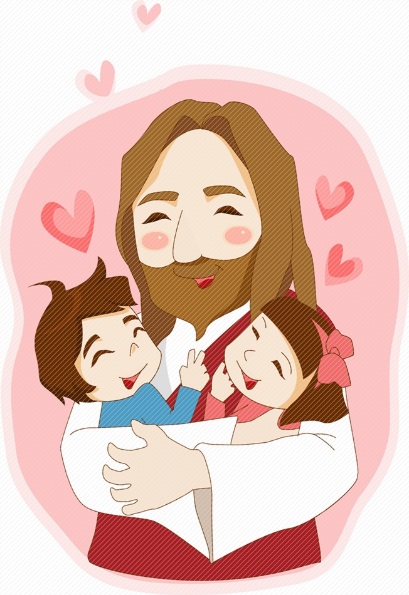 잼잼 찬양해
잼잼잼잼 짝짜꿍 하나님을 찬양해
잼잼 찬양해
도리도리 예쁘게 하나님을 찬양해
잼잼 찬양해
엄마 아빠 손잡고 하나님을 찬양해
잼잼 찬양해
콩콩콩콩 뛰면서 하나님을 찬양해
밈음으로 자라는 어린이
밈음으로 자라는 어린이
나는 믿음으로
자라는 어린이
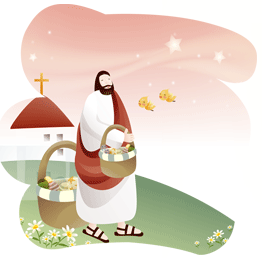 밈음으로 자라는 어린이
말씀 안에서
쑥쑥 자라는 어린이
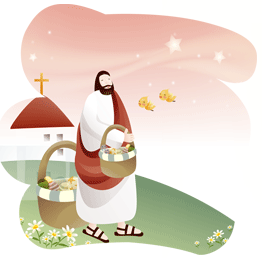 밈음으로 자라는 어린이
하나님 말씀먹고
쓔쑥↑ 쑥↑
밈음으로 자라는 어린이
하나님 말씀먹고
쓔쑥↑ 쑥↑
밈음으로 자라는 어린이
씩씩하게 자라는
하나님 어린이
따뜻해
따뜻해 따뜻해 
엄마의품 따뜻해
아이좋아 아이좋아
따뜻해
아이좋아 아이좋아
엄마의품 아이좋아
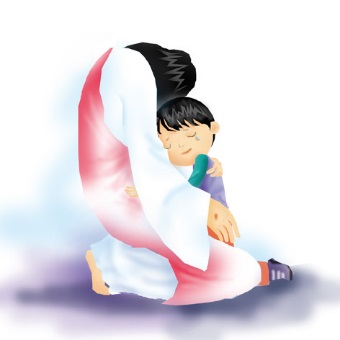 따뜻해
이 세상에서 
제일좋은 
우리엄마 품처럼
따뜻해
따뜻하고 편안한곳 
또 하나 있지
따뜻해
따뜻해 따뜻해
하나님품 따뜻해
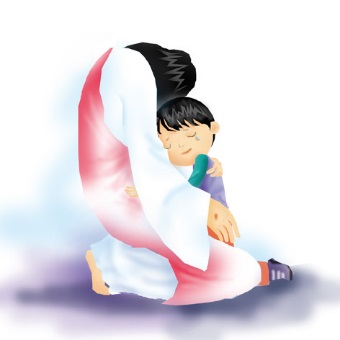 따뜻해
아이좋아 아이좋아
하나님품 참좋아
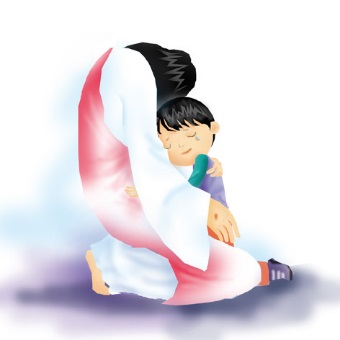 내 마음을 드려요
하나님 사랑하는 
내 마음 가득담아
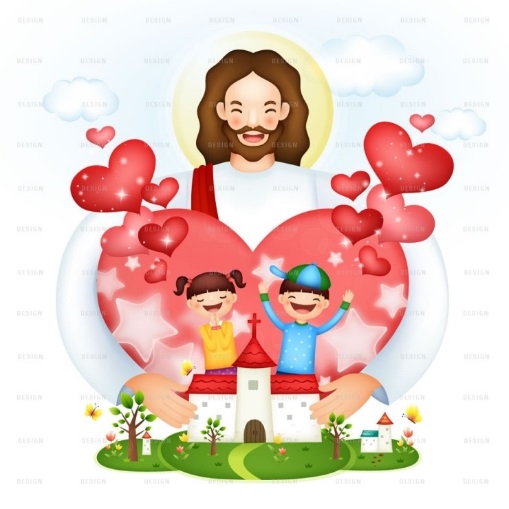 내 마음을 드려요
이시간 이시간 
찬양해요
나를 잘 아시는 하나님
내 마음을 드려요
나를 사랑하는 
하나님 
나의 생각 나의고백
내 마음을 드려요
모두 드리니
나의 찬양을 
받아주세요